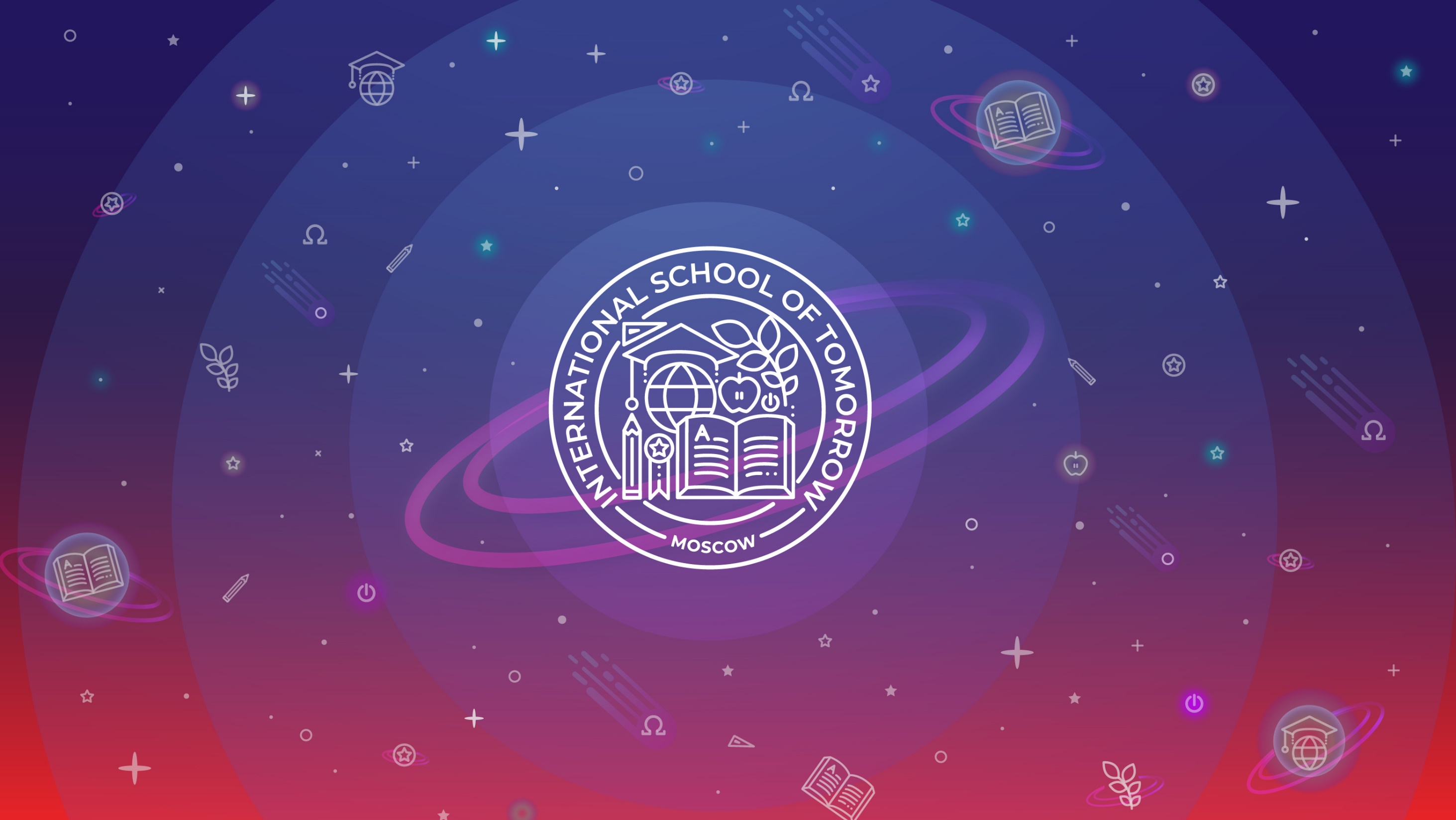 ПРОГРАММА ПОДГОТОВКИ РОДИТЕЛЕЙ
учащихся
заочной формы обучения
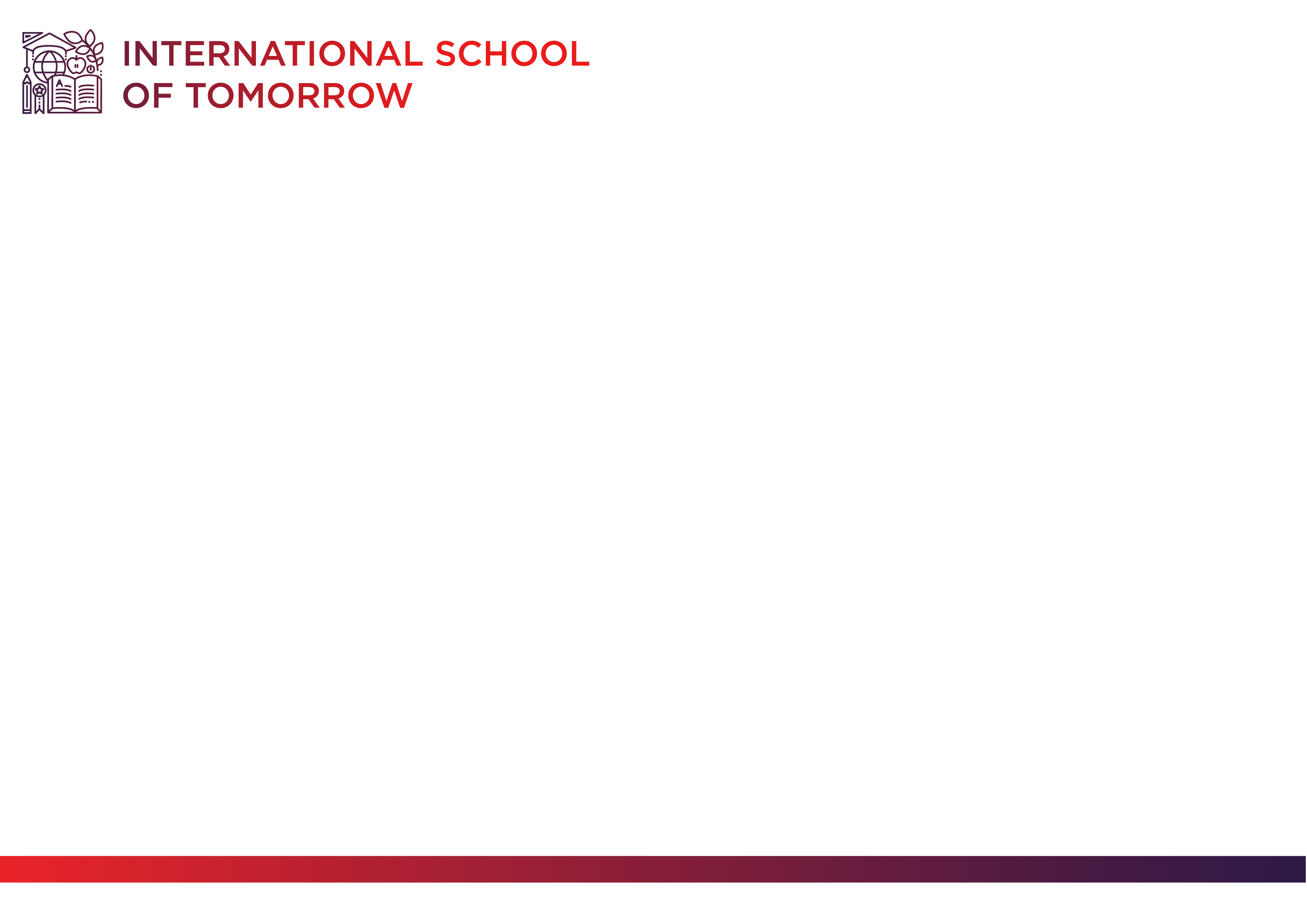 ПРОГРАММА ПОДГОТОВКИ РОДИТЕЛЕЙ
учащихся заочной формы обучения
Вебинары
образовательные программы
формы обучения
методики преподавания 

Тренинг
нормативно-правовая база
организация учебного процесса
обучение и аттестация
2
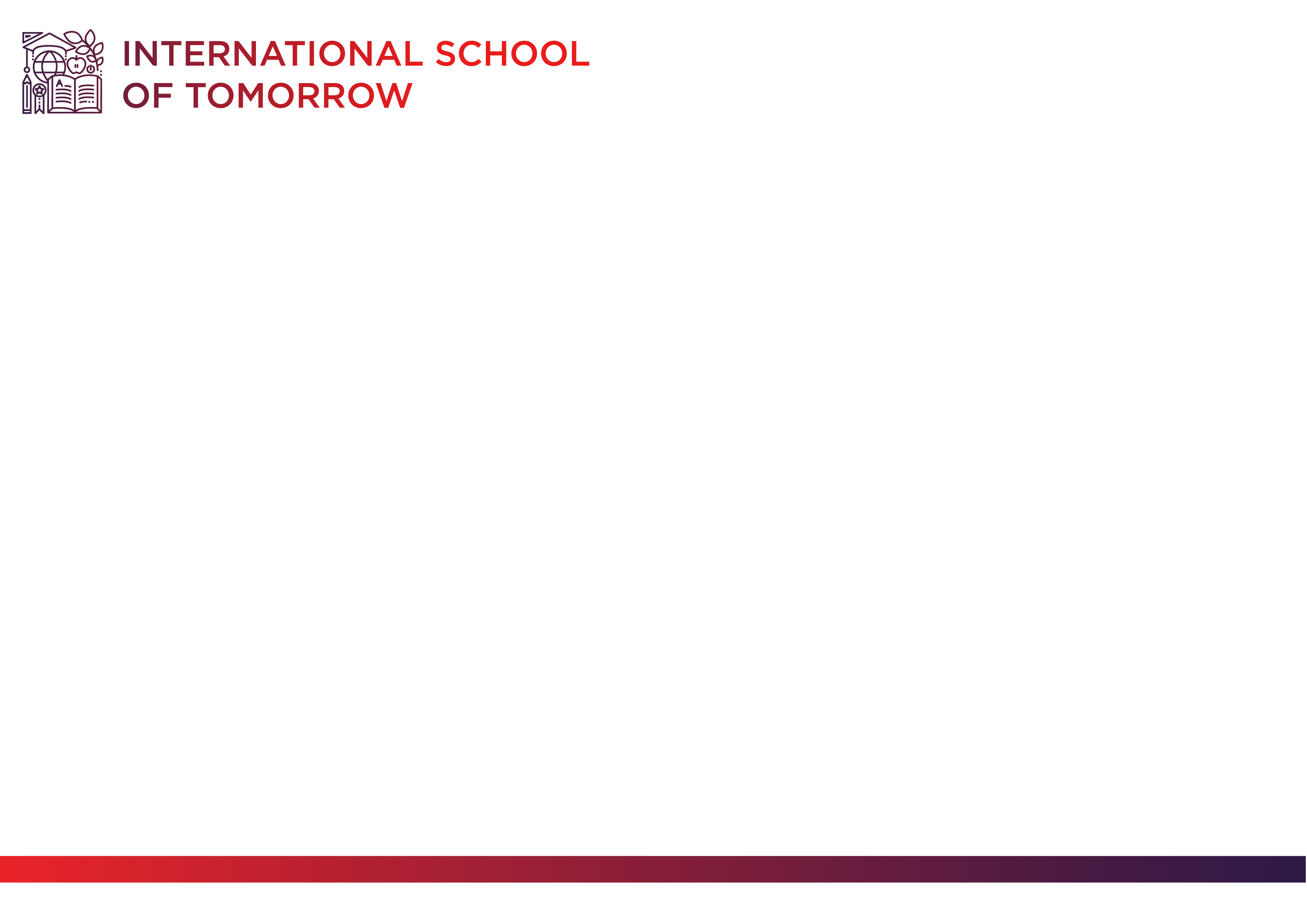 ПРОГРАММА ПОДГОТОВКИ РОДИТЕЛЕЙ
учащихся заочной формы обучения
ВЕБИНАРЫ		
8 июня, 30 июня, 14 июля, 28 июля 2022 года

ТРЕНИНГ	
9, 10 и 11 августа 2022 года
3
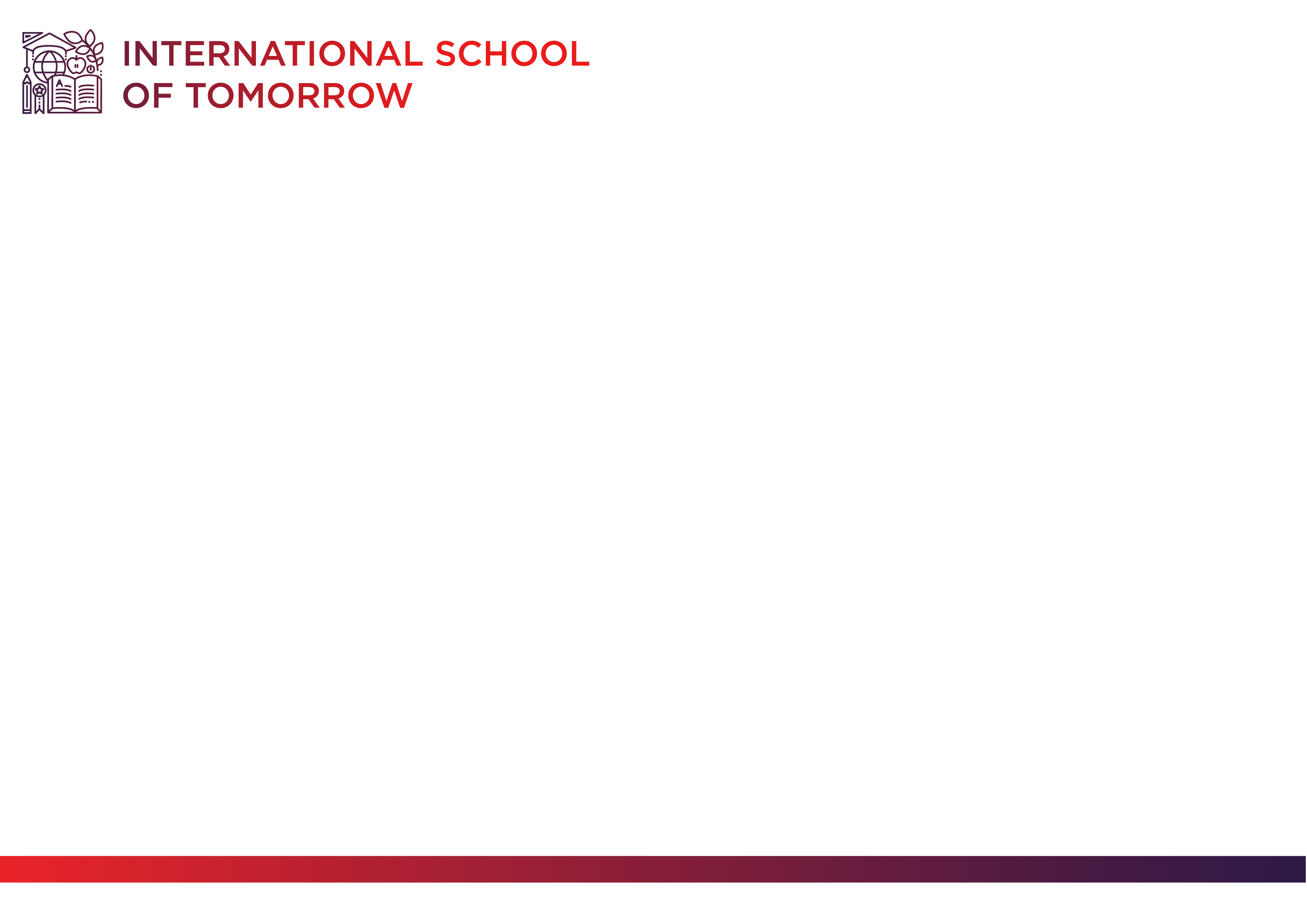 Сайт школыhttps://distant.isotm.ru/
4
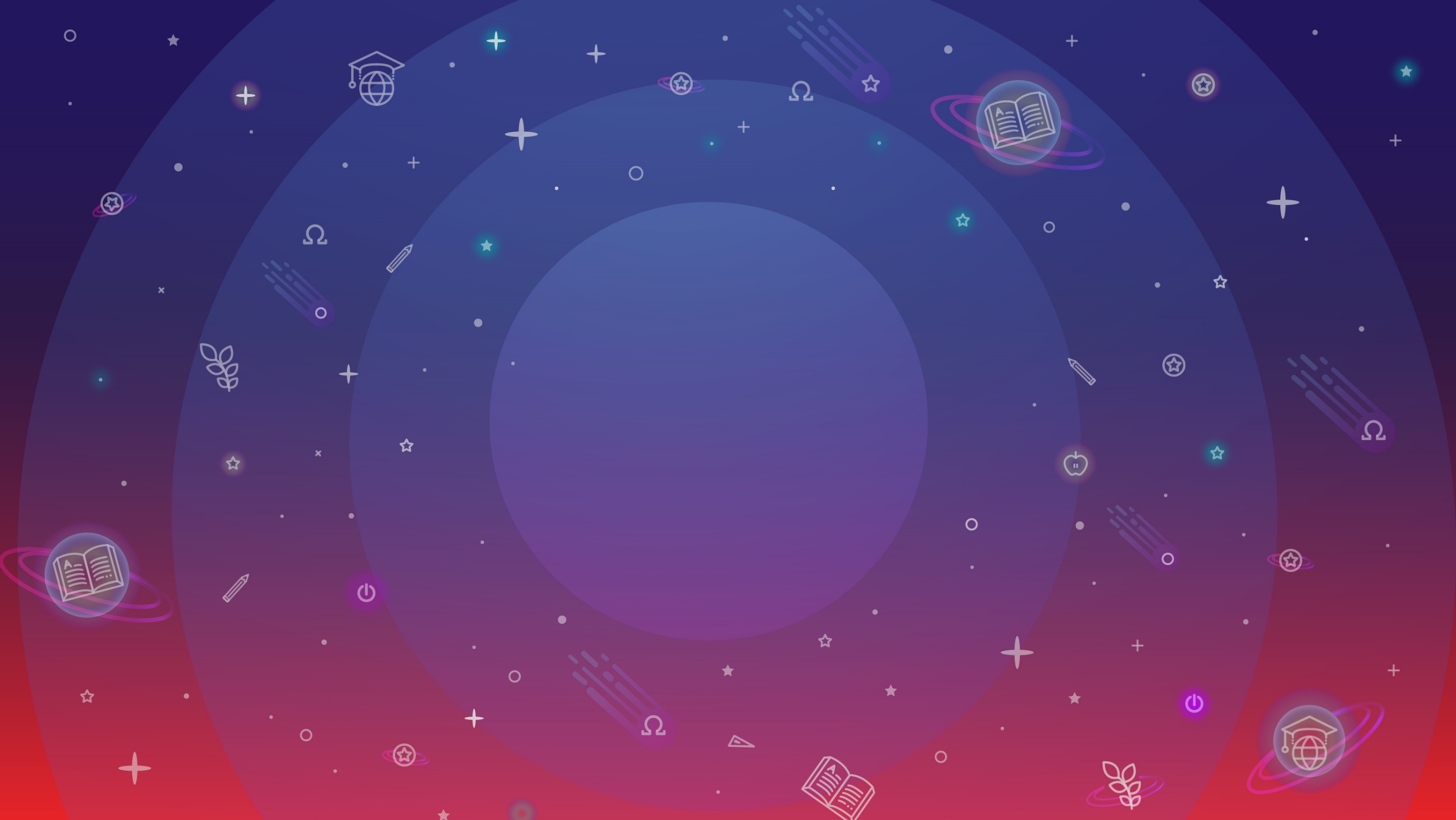 «Программы изучения русского языка в Международной школе завтрашнего дня. Знакомство.»
Ольга Анатольевна Столярчук
Ольга Леонидовна Соболева
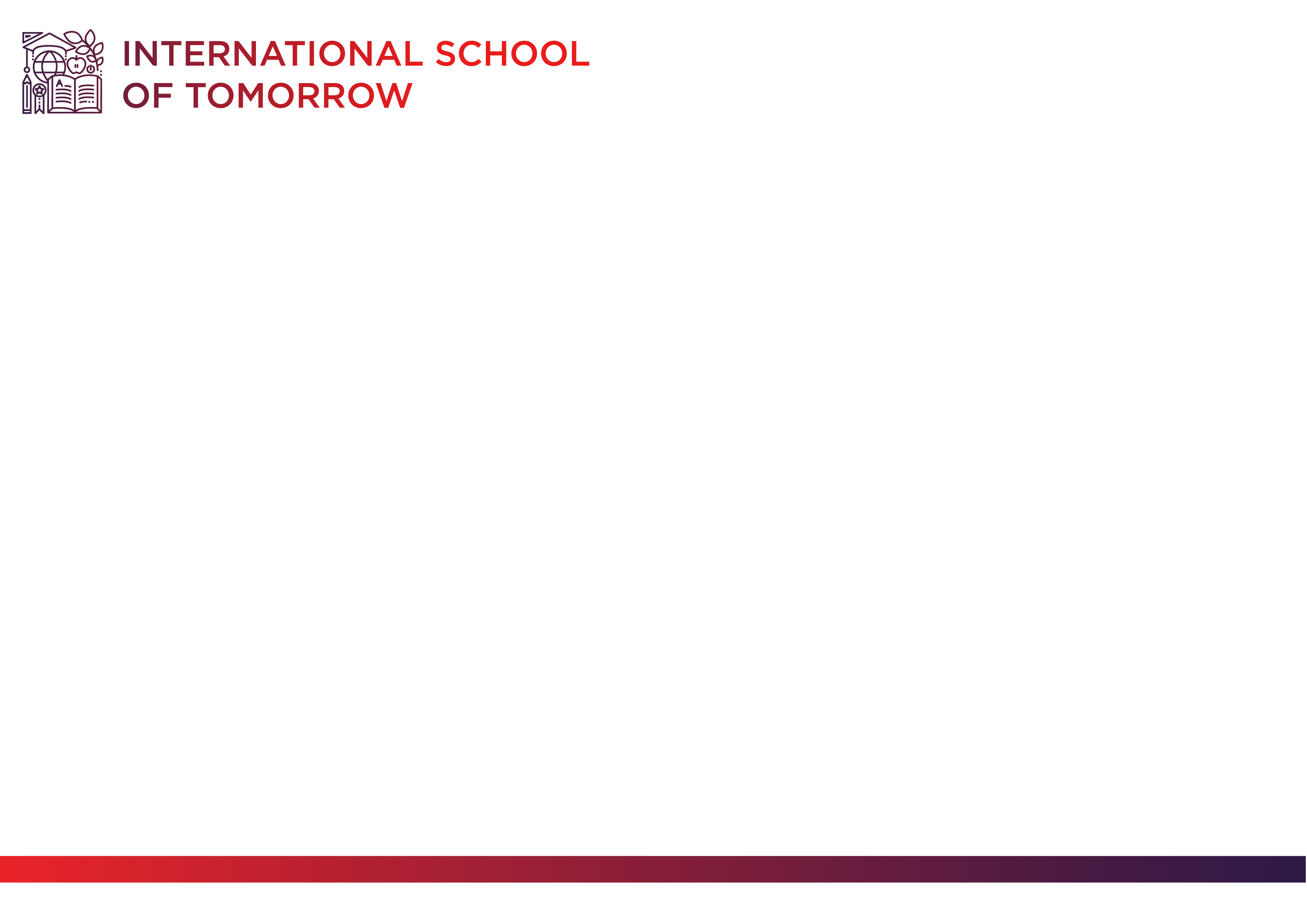 Начальное общее образование: 1-4 классОсновное общее образование:   5-9 классСреднее общее образование:	10-11 класс
6
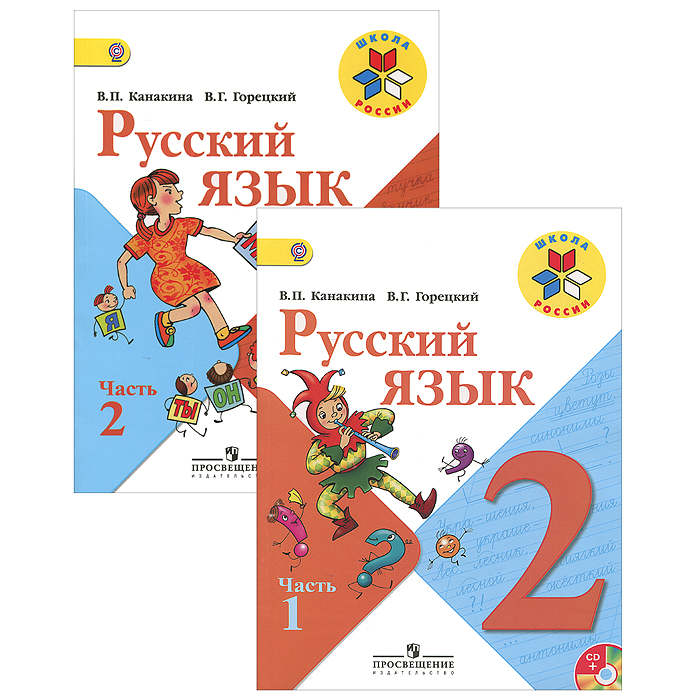 Русский язык
Программа «Школа России»
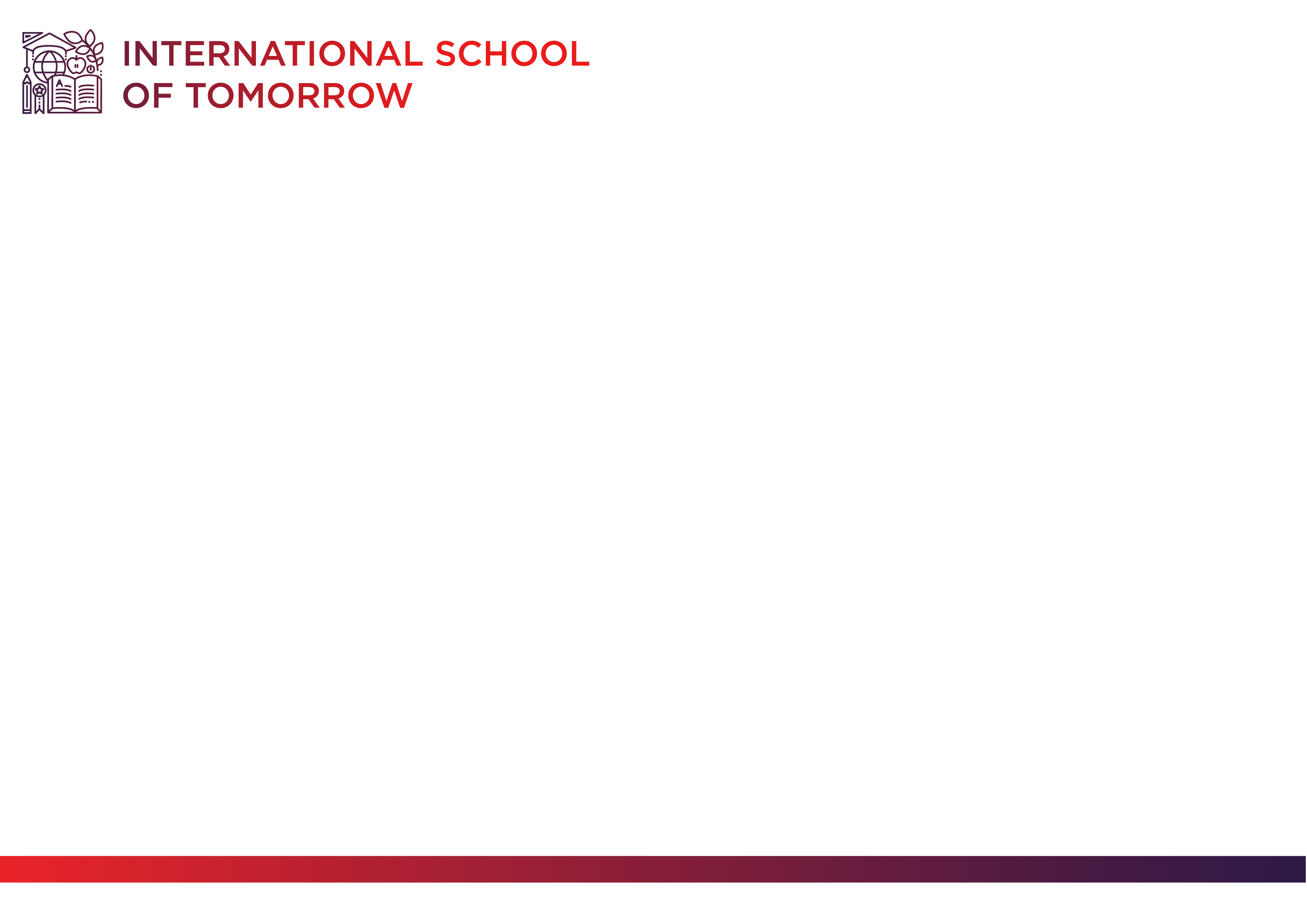 7
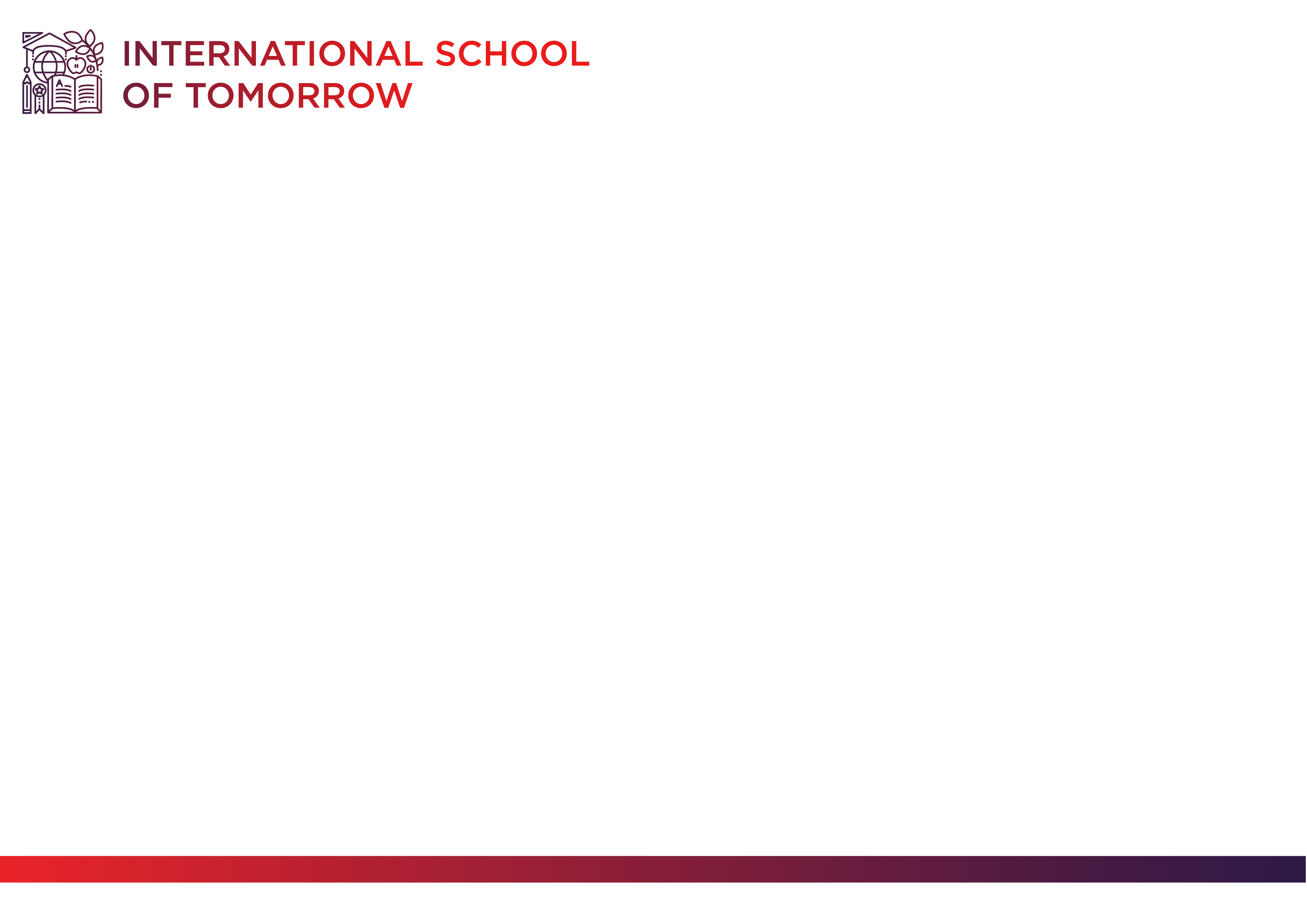 Русский язык
Программа «Школа России»
Класс до 20 человек
1 интернет-урок в неделю
Еженедельное домашнее задание
1 контрольная работа в четверть
8
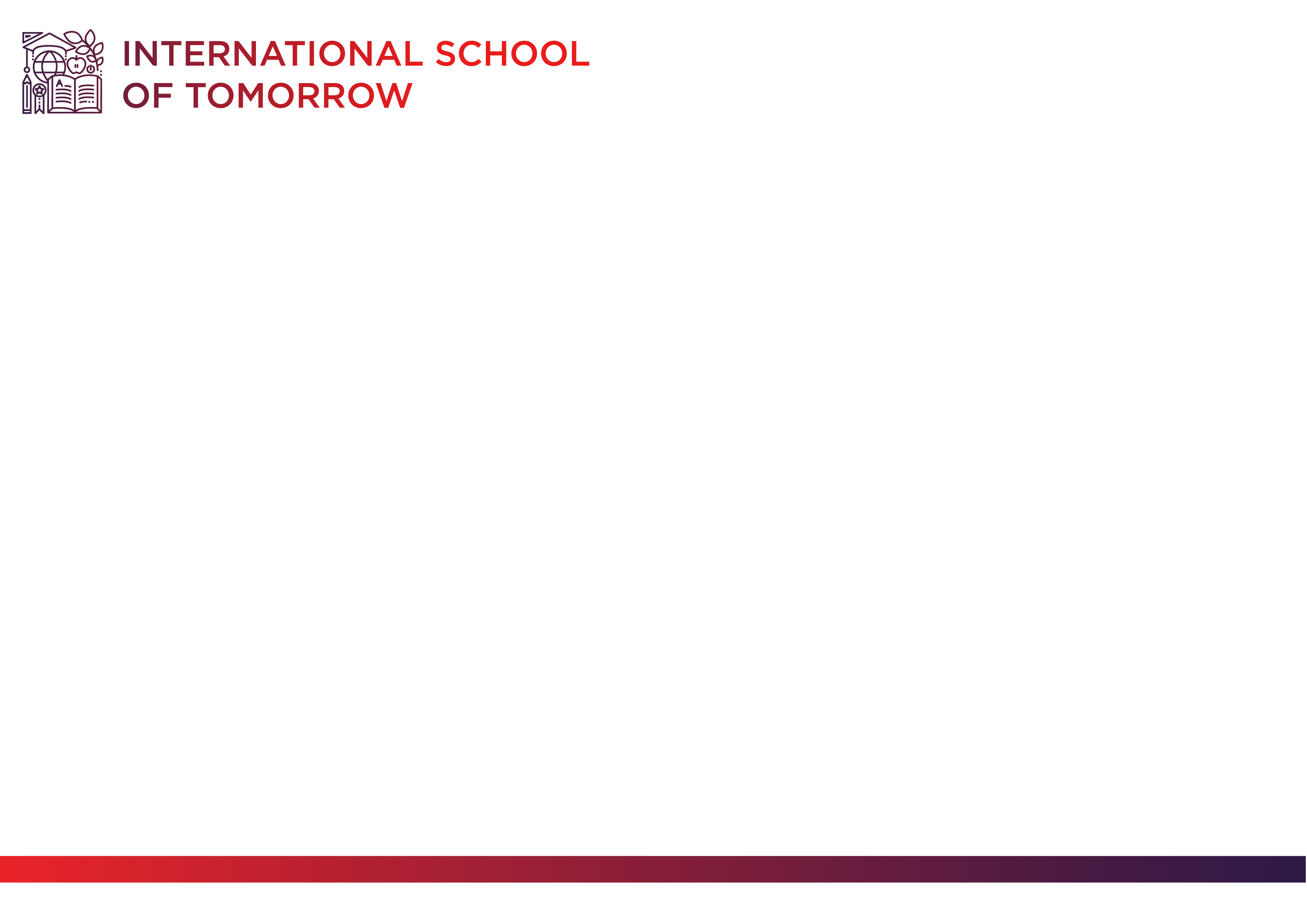 Международная дистанционная школа
 русского языка 
Ольги Соболевой
9
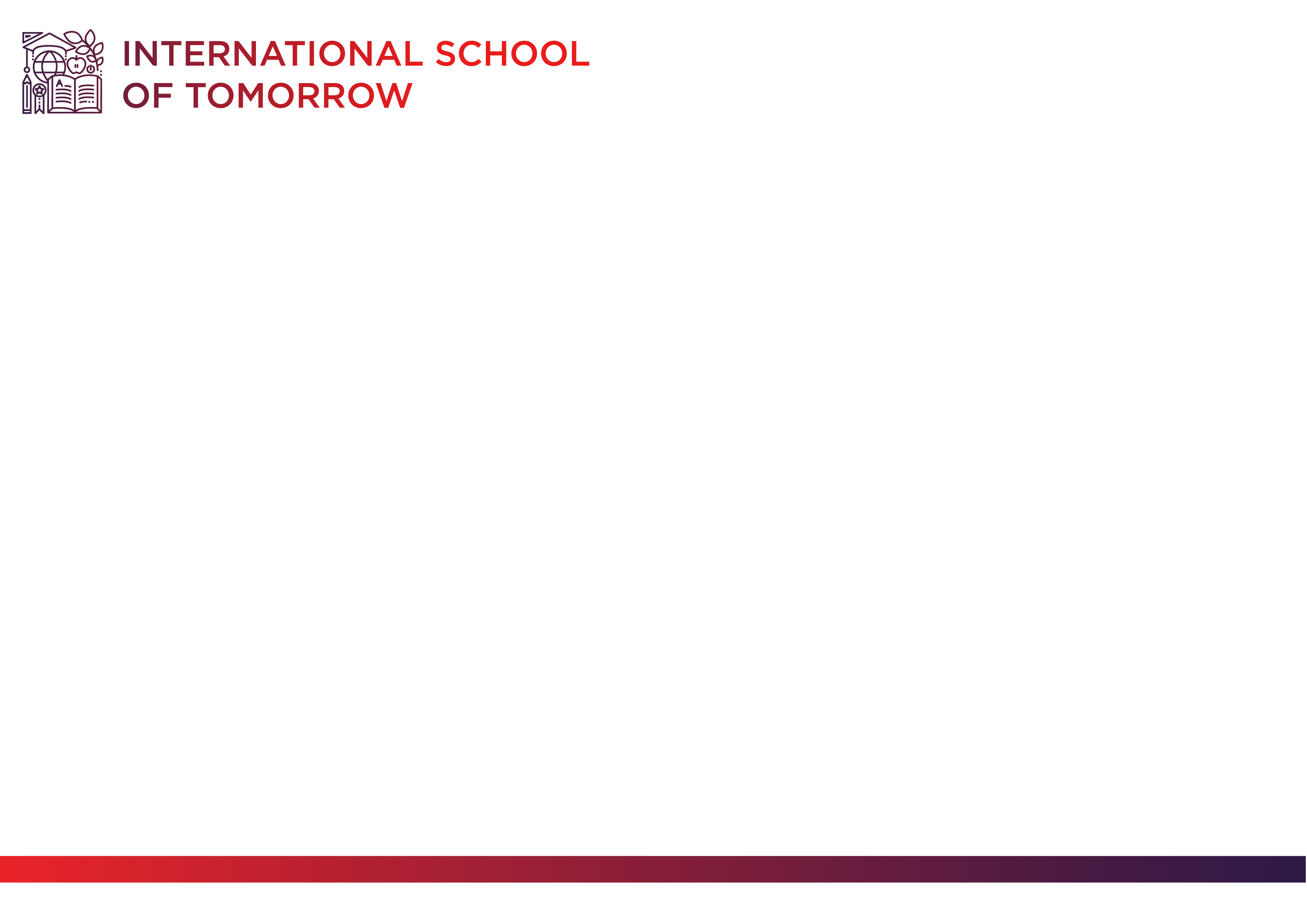 класс до 10 человек
2-3 интернет-урока в неделю
еженедельное домашнее задание
3 контрольных работы в году
Методическая поддержка автора учебника
10
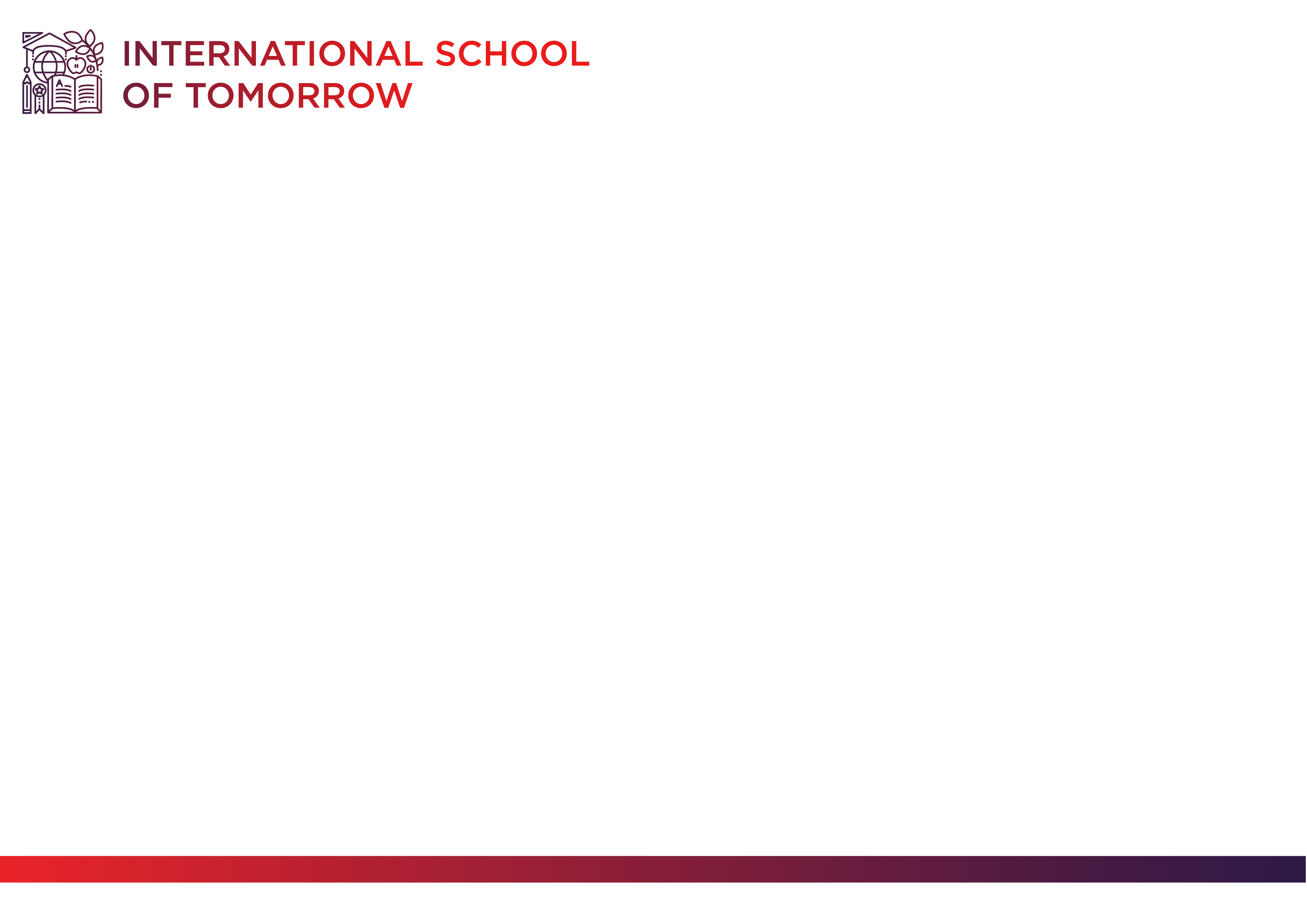 Сайт школыhttps://distant.isotm.ru/
11
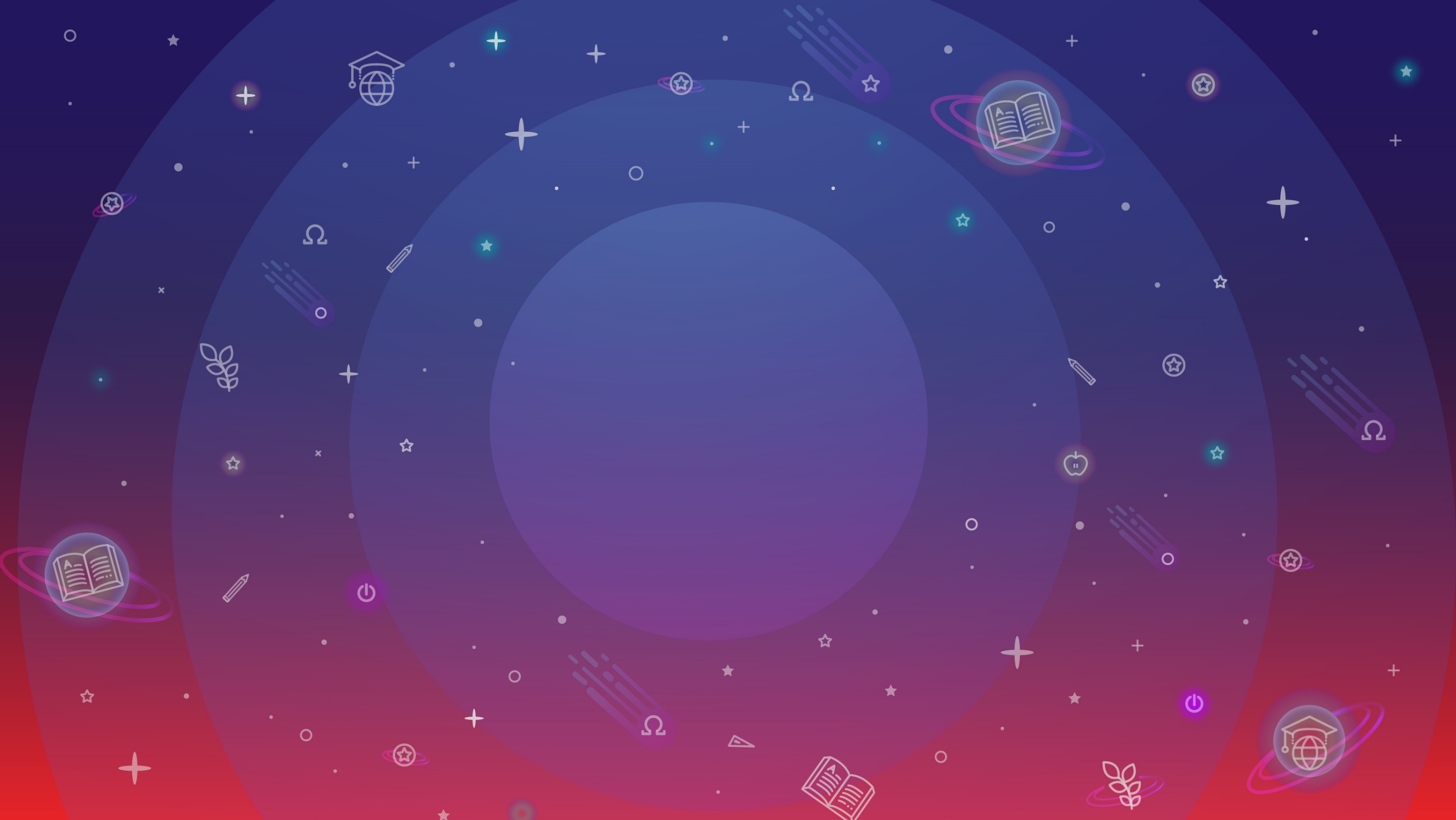 «Программы изучения русского языка в Международной школе завтрашнего дня. Знакомство.»
Ольга Анатольевна Столярчук
Ольга Леонидовна Соболева